AFA MUNDET curs 2021-2022
Quota única per unitat familiar de 50€ anuals. 
Inclou:
-descomptes al servei de menjador, 
-descomptes roba esportiva, 
-descomptes als establiments del barri, 
-descomptes a les extraescolars.
-taquilla a tots els fills/es de la unitat familiar.
-subvenció de part o de la totalitat del cost de les sortides de l’institut
MENJADOR
De  dilluns a divendres, de 14:30 a 15:30-16:00 hores.
Tots els dies o dies alterns.


Informació al setembre.
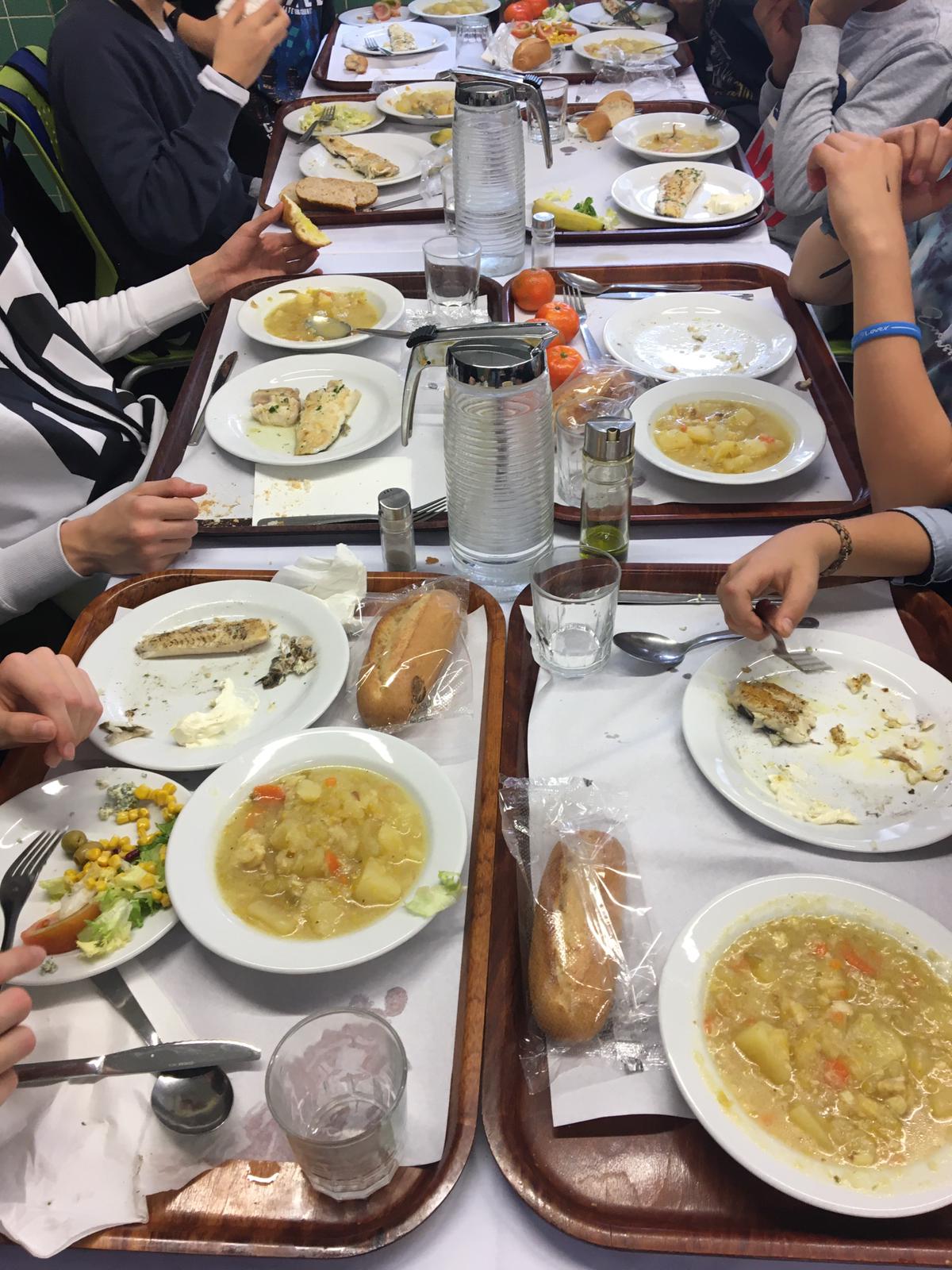 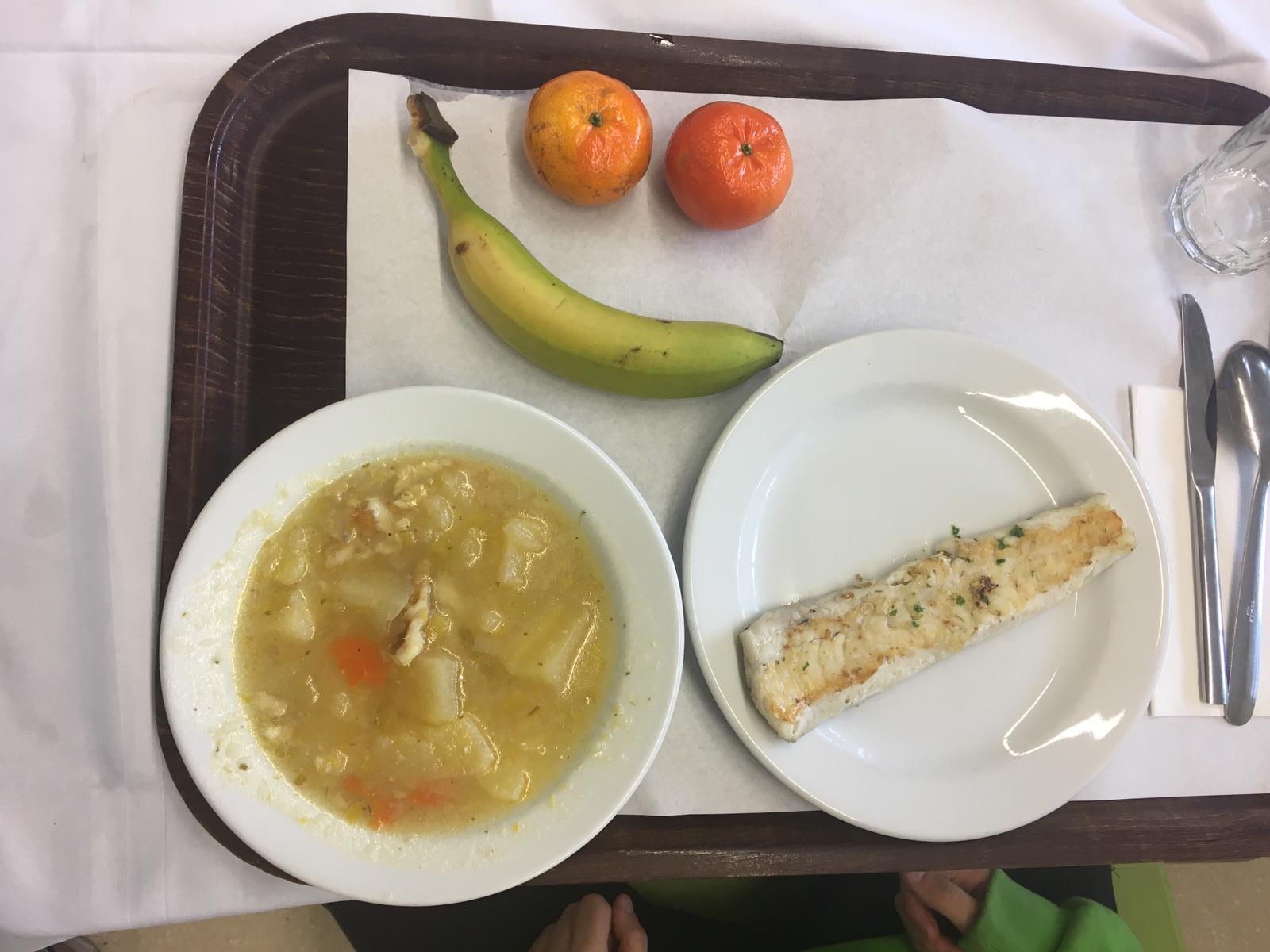 EXTRAESCOLARS 1r ESO
MATERIAL ESPORTIU
Xandall obligatori per a l’assignatura d’educació física. Preu 55€ (socis/es)
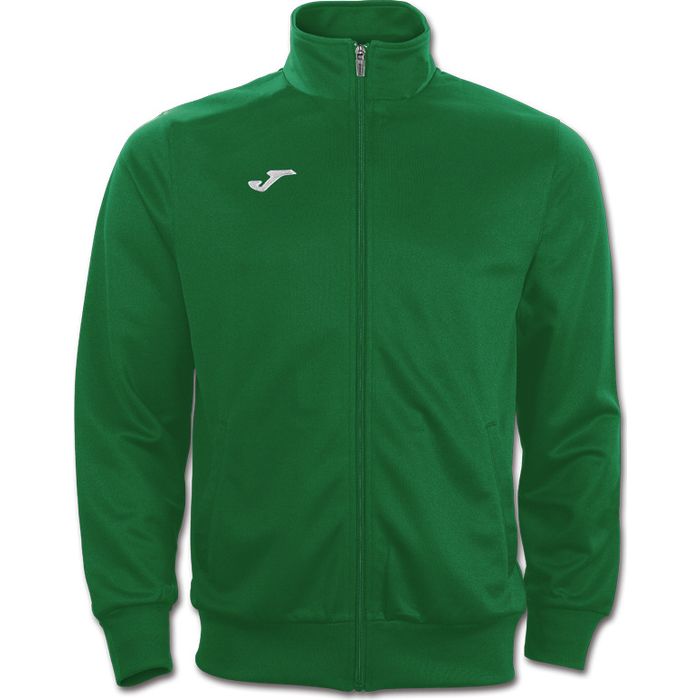 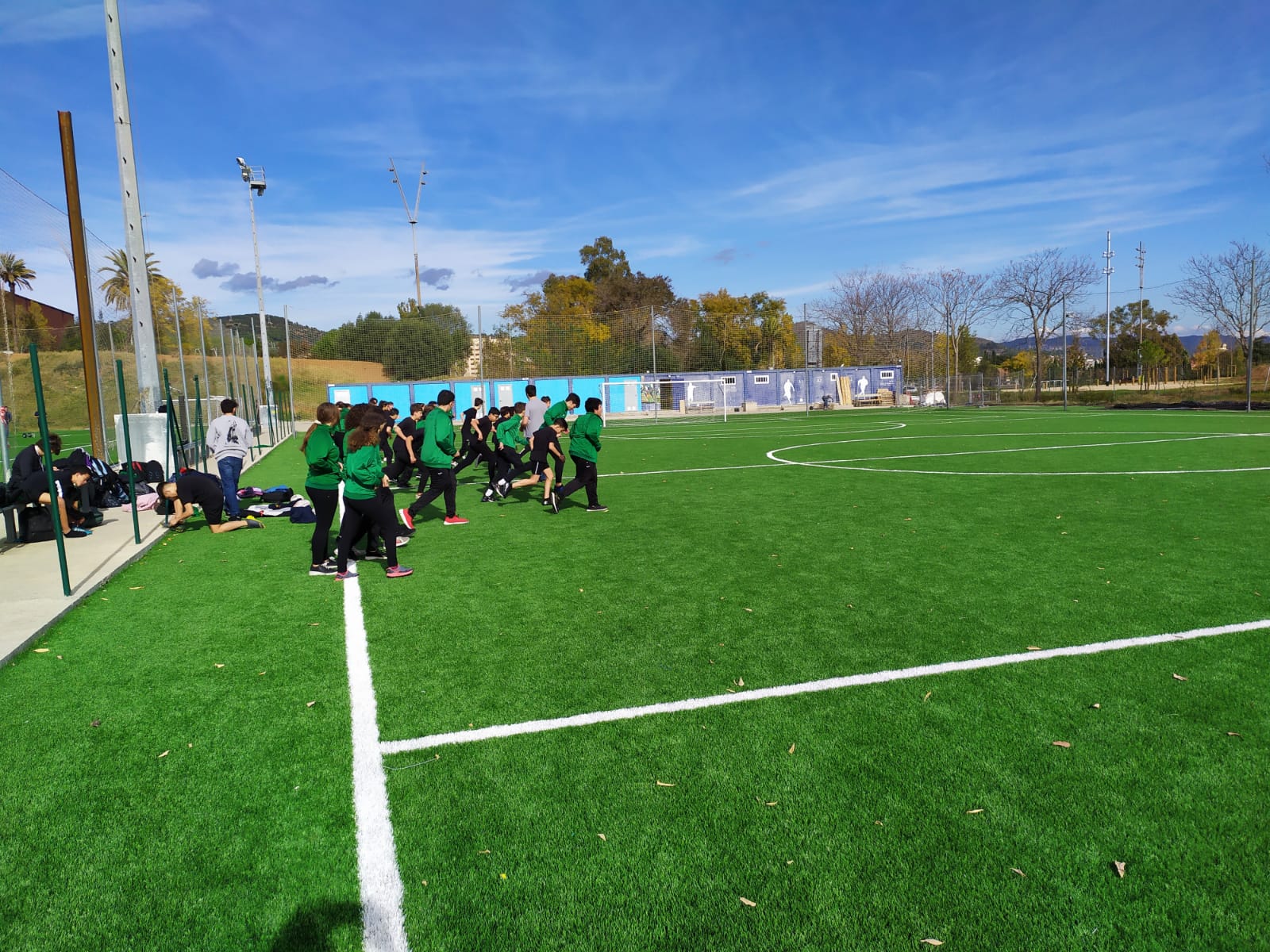 Dies de venda amb cita prèvia del 5 al 15 de juliol i els primers dies de setembre
TAQUILLES
-Al setembre s’adjudica una taquilla, propera a la classe, a tots/totes els/les socis/es.
-Han de portar un candau per posar-li al tancament (recomanem que sigui de combinació)
-A final de curs s’ha de deixar buida i en perfectes condicions.
-La primera vegada que es lloga s’ha de fer un dipòsit de 15€ que es retorna quan marxa de l’institut i les taquilles han estat lliurades cada curs en bones condicions.
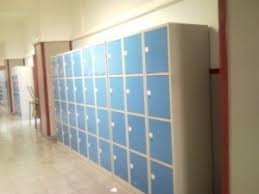 CONTACTE AFA
Correu electrònic: 
ampa@agmundet.es

Telèfon:
609921344